аССОЦИАЦИЯ
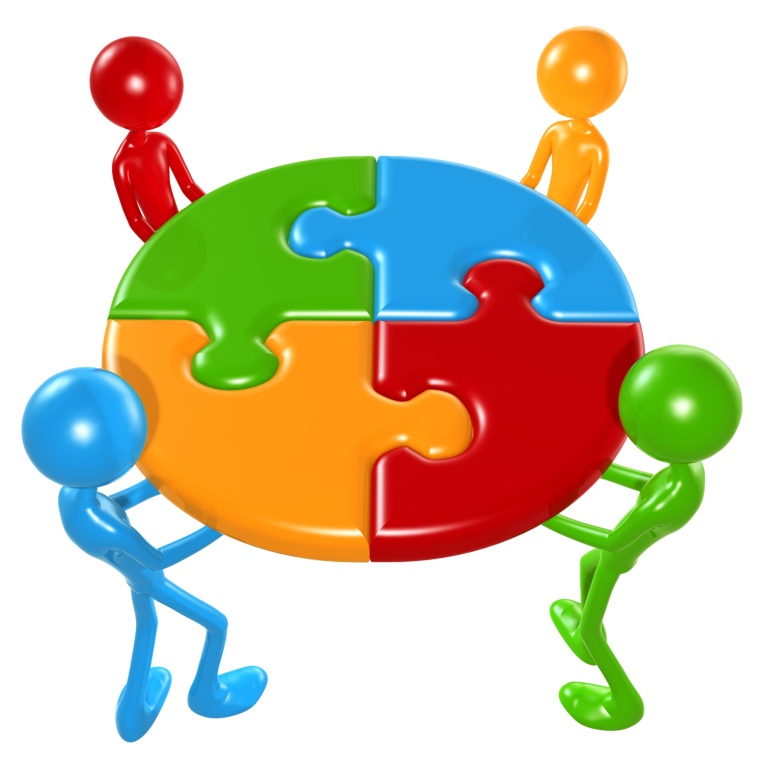 У
Ч
И
Т
Е
Л
Е
Й

М
А
Т
Е
М
А
Т
И
К
И
Т
О
М
С
К
О
Й
 
О
Б
Л
А
С
Т
И
Какова цель
Какие направления деятельности
Какие задачи
Какие формы работы выбрать
Как избежать дублирования
Синквейн
Ассоциация
Признак
Признак
Действие
Действие
Действие
Фраза
отношения
к
теме
Вывод
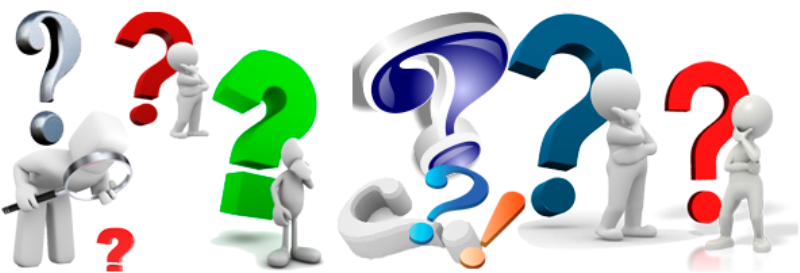 Педагогические гостиные:
Геометрия в жизни учителя и ученика
Как составить портфолио учителя.
Вовлечение родителей в процесс реализации 
математического образования.
4. STEM – лаборатория для учителей математики.
Опрос учителей математики
Ассоциация учителей математики, ее роль и перспективные направления деятельности. 
Роль учителей математики в становлении инженерного образования в Томской области. 
Апробация модели уровневой оценки компетенции учителей.
Преподавание алгебры на базовом и профильном уровнях 
Преподавание геометрии на базовом и профильном уровнях. 
Организация внеурочной деятельности по математике.
Подготовка к олимпиадной математике в школе. 
Другое: